Replacement keyspace constructor for Open Toolkit
Handling huge key spaces efficiently 
(or at all, as the case may be)
Eliot Kimber
Senior Staff Content Engineer, ServiceNow, Inc.
Safe harbor notice for forward-looking statements
About the author
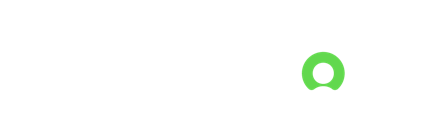 Eliot Kimber, Senior Staff Content Engineer
Founding and active member of the DITA Technical Committee
Creator of DITA for Publishers and DITA Community open-source projects
Author: DITA for Practitioners, XML Press
Agenda
Project overview
Dita-community/org.dita-community.keyspace-builder
Re-implement KeyrefModule to support ServiceNow's huge key-heavy maps
Reduce memory footprint
Improve performance
Correct logic errors in current implementation
Provide more general Java key space construction
DITA Community project on GitHub:
org.dita-community.keyspace-builder
Intent is drop-in replacement for DOST KeyrefReader
Overview of key space construction
Gather keys, pull up, push down
Three phases: get keyscopes, pull keydefs up, push keydefs down
Input is resolved map (output of mapref target):
Walk map to construct initial key scopes:
Root scope
Descendant scopes
Capture directly-defined keys for each scope
Result is an ordered tree of key scopes
Pull keydefs from child scopes to parent scopes, adding key scope name qualifiers.
Scopes now know about qualified keys in descendant scopes
Push key definitions from parents to children
Scopes know about scope-qualified keys from all scopes
Keys defined in ancestors override keys defined in descendants
Source: Font Century Gothic, font size 6pt
Three-phase keyspace construction illustration
Phase 2: Pull up
Phase 3: Push down
Phase 1: Construct base key scope tree
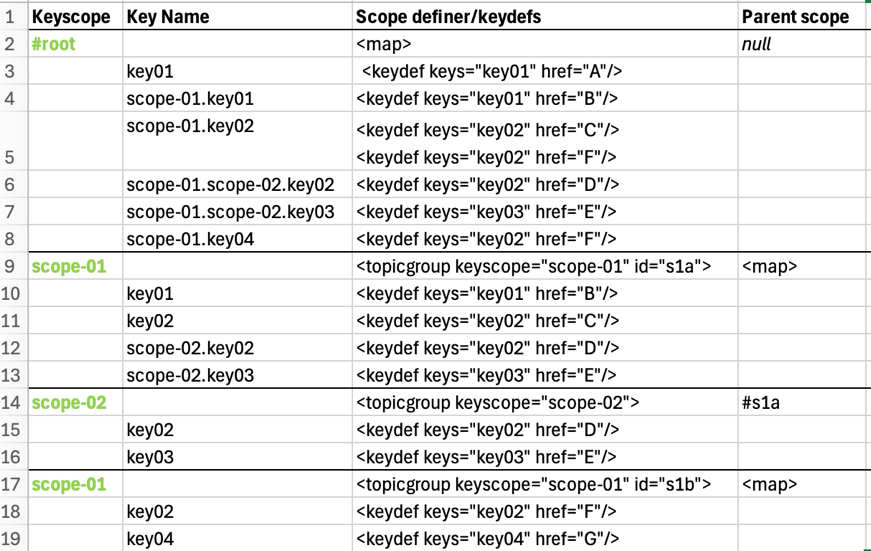 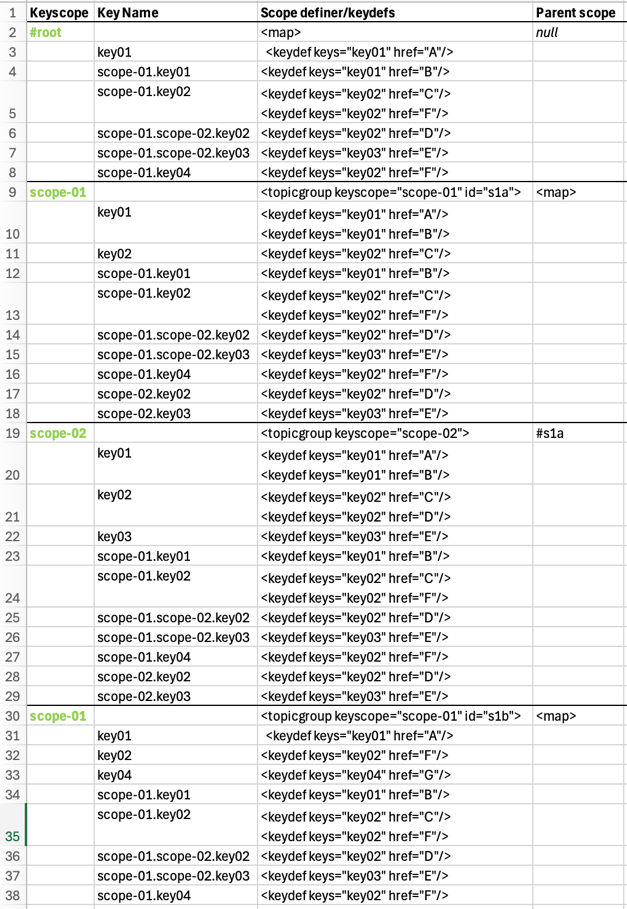 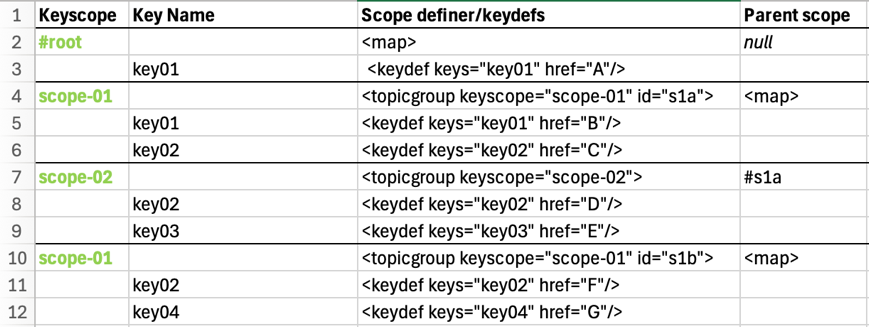 <map>  <keydef keys="key01" href="A"/>
  <topicgroup keyscope="scope-01" id="s1a">
    <keydef keys="key01" href="B"/>
    <keydef keys="key02" href="C"/>
    <topicgroup keyscope="scope-02">
      <keydef keys="key02" href="D"/>
      <keydef keys="key03" href="E"/>
    </topicgroup>
  </topicgroup>
  <topicgroup keyscope="scope-01" id="s1b">
    <keydef keys="key02" href="F"/>
    <keydef keys="key04" href="G"/>
  </topicgroup>
</map>
[Speaker Notes: Phase 1: 4 key scopes: root, scope-01 A, scope-02, scope-01 B. Scope-02 is a child of scope-01 A. Scopes are identified by their scope definers
Pull up: In root scope, key "scope-01.key02 has two key-defining topicrefs, listed in priority order
Push down: Each scope reflects all keys from ancestor scopes, which includes qualified keys pulled up from sibling scopes. Key "key01" in scope-01 A reflects two key-defining topicrefs: The one from the root scope and the one from scope-01 A, listed in priority order.]
Key space construction takeaways
Key scopes are identified by their key definers
Key scope names are not identifying
A given scope may have any number of scope names
Push-down phase results in lots of key definitions
Key definitions bind key names to key defining topicrefs
Priority order is important
Fully-qualified keys are known to all key scopes
Partially-qualified keys are not necessarily known in a given scope
KeyrefModule processing challenges
Works fine for small key spaces, not so much for bigger spaces
Processing issues in DOST KeyrefReader
Merges separate keyscopes with same name
Expensive map/reduce processing
Incorrect way to represent scopes
Treats each key scope name as a separate set of key definitions
Potential explosion of key scopes
KeyDef class does not capture keydef precedence details
Precludes resolution-time filtering
Updates to Keydefs done by copying
Large memory cost
Inefficient
Resolution of topicrefs that make keyrefs is done in KeyrefReader
Poor separation of concerns
Precludes lazy resolution
[Speaker Notes: Current code reflects original DITA 1.2 logic (exactly one anonymous key scope) with DITA 1.3 scope processing bolted on
Design decisions made at the time reflect a misunderstanding of how key scopes work
Fails on large key sets with non-trivial scopes]
Replacement key space constructor
Rethink how to represent and implement KeyScope and KeyDef classes
KeyrefReader rethink
Key Scopes identified by scope defining elements
Single KeyScope reflects all scope names
KeyDef reflects all key-defining topicrefs that define the KeyDef's key name, in priority order
Key resolution requires knowing map context
Context gives scope definer, which gives KeyScope
Construction logic uses simple iteration
Map/reduce may have memory issues
Unnecessarily indirect
Each phase is pretty simple
Update KeyScope and KeyDef in place—no copying.
Move indirect topicref resolution out of keyref reader
Clarify concerns
Phase 1 Implementation
Recursive scope processing, double-dispatch element handler
/**
 * Construct the initial key scopes from the input root map.
 * @param root Root DITA map element to construct the scopes from.
 * @return Root key scope.
 */
private KeyScope readScopes(final XdmNode root) {
	KeyScope rootScope = new KeyScope(root);
	keyscopesByDefiner.put(root, rootScope);
	this.readKeyScope(rootScope);
	return rootScope;
}
/**
 * Process a key scope to add key definitions to it (possibly including
 * the scope-defining element).
 * @param scope The key scope to add keydefs to.
 */
private void readKeyScope(KeyScope scope) {
	XdmNode elem = scope.getScopeDefiner();
	if (MAP_TOPICREF.matches(elem.attribute(ATTRIBUTE_NAME_CLASS)) &&
			elem.attribute(ATTRIBUTE_NAME_KEYS) != null
			) 
	{
		// Add keydef:
		readKeyDefinition(scope, elem);
	}
	processChildren(scope, elem);
}
/**
 * Construct a new key scope and add key definitions to it.
 * @param elem Scope-defining element.
 */
private void readKeyScope(KeyScope parentScope, XdmNode elem) {
	KeyScope scope = new KeyScope(elem);
	keyscopesByDefiner.put(elem, scope);
	readKeyScope(scope);		
	parentScope.addChildScope(scope);
}
private void processChildren(KeyScope scope, XdmNode elem) {
	for (XdmNode child : elem.children()) {
		handleElement(scope, child);
	}
}

private void handleElement(KeyScope scope, XdmNode elem) {
	String classValue = elem.attribute(ATTRIBUTE_NAME_CLASS);
	if (elem.attribute(ATTRIBUTE_NAME_KEYSCOPE) != null) {
		// This will also handle adding a key definition for the scope-definer
		// if it is also a key-defining element.
		readKeyScope(scope, elem);
	} else if (MAP_TOPICREF.matches(classValue) && 
                  elem.attribute(ATTRIBUTE_NAME_KEYS) != null) {
		readKeyDefinition(scope, elem);
		processChildren(scope, elem);
	} else if (SUBMAP.matches(elem) || MAP_TOPICREF.matches(classValue)) {
		processChildren(scope, elem);
	} else {
		// Ignore other elements
		// FIXME: Do we need to handle relationship tables?
	}
	
}
private void readKeyDefinition(KeyScope scope, XdmNode elem) {
    final String keysValue = elem.attribute(ATTRIBUTE_NAME_KEYS);
    if (keysValue != null) {
      for (final String key : keysValue.trim().split("\\s+")) {
    	KeyDef keyDef = scope.getKeyDefinition(key);
        if (keyDef == null) {
        	keyDef = new KeyDef(key);
			scope.appendKeyDef(keyDef);
        }
		keyDef.appendKeyDefiner(elem);
      }
    }
}
Phases 2 and 3 pull up and push down
Simple object copying and list manipulation
/**
 * Pull keydefs from child scopes in this scope, 
 * prepending the child scope's key names.
 * @param keyScope Key scope to child keydefs into.
 * @return The updated key scope
 */
private KeyScope pullUpChildKeydefs(KeyScope keyScope) {		
	for (KeyScope child : keyScope.getChildScopes()) {
		// Don't pull up from peer scopes.
		if (child.getLinkScope().equals(KeyScope.LinkScope.PEER)) {
			continue;
		}			
		KeyScope childPulled = pullUpChildKeydefs(child);
		Set<String> scopeNames = childPulled.getScopeNames();
		Map<String, KeyDef> keydefs = childPulled.getKeyDefinitions();
		for (String keyName : keydefs.keySet()) {
			KeyDef keydef = keydefs.get(keyName);
			for (String scopeName : scopeNames) {
				if (ROOT_SCOPE_DEFAULT_NAME.equals(scopeName)) {
					continue;
				}
				KeyDef newKeyDef = new KeyDef(scopeName, keydef);
				keyScope.appendKeyDef(newKeyDef);
			}
		}
	}
	return keyScope;
}
/**
 * Push keydefs from parents to children, prepending any key-definers 
 * to existing keys with the same name.
 * @param keyScope Scope whose children will get keydefs pushed to it.
 * @return Updated key scope.
 */
private KeyScope pushDownParentKeydefs(KeyScope keyScope) {
	Map<String, KeyDef> keydefs = keyScope.getKeyDefinitions();
	for (KeyScope child : keyScope.getChildScopes()) {
		// Don't push into peer scopes.
		if (child.getLinkScope().equals(KeyScope.LinkScope.PEER)) {
			continue;
		}
		for (String keyName : keydefs.keySet()) {
			KeyDef keydef = keydefs.get(keyName);
			child.prependKeyDef(keydef);
		}
		pushDownParentKeydefs(child);
		
	}
	return keyScope;
}
Findings and future work
It works but integration with KeyrefModule not quite as simple as I’d hoped…
Performance Results
Huge map: 188,727 key definitions
Full ServiceNow product content set as one publication
Cannot be processed with OT 3.7.4 or 4.2
Constructed key space takes 4.1GB of RAM
Constructs in a few seconds
Performance consistent with our Python key space constructor
To Do for KeyrefReader
Implement indirect topicref resolution
Implement breadth-first map processing
If necessary—not clear it actually matters
But algorithm is not at all obvious
Or it may actually be inherent in how scopes are constructed
More research and thought required…
Fully implement KeyScope and KeyDef as Records to match current KeyrefReader
Profile code to improve performance if possible
To Do for KeyrefModule
Can't just drop in DITA community KeyrefReader
Rework to use keyscope definer for scope lookup
Remove assumptions about KeyDef
Finish implementation of DITA community version of KeyrefModule class
Test in context of full preprocessing pipeline
Demo
Run some code…
Questions?
Eliot.kimber@servicenow.com
GitHub: dita-community/org.dita-community.keyspace-builder
Thank you